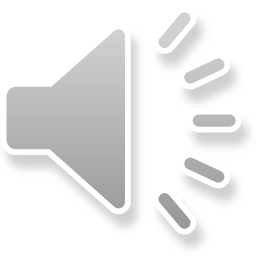 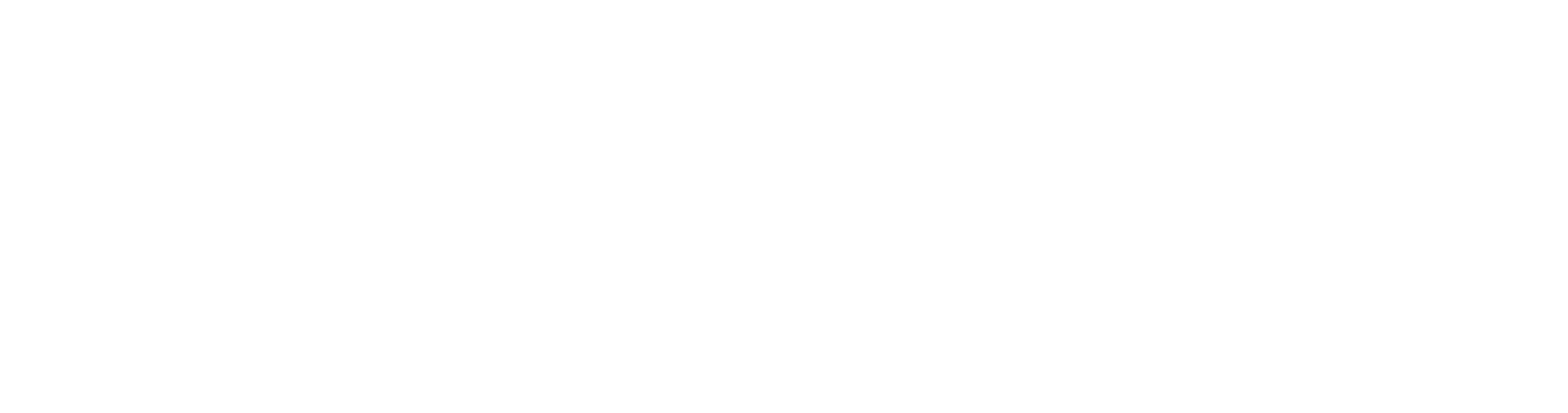 Helping Private Career Colleges in Ontario reframe their future with curriculum choices
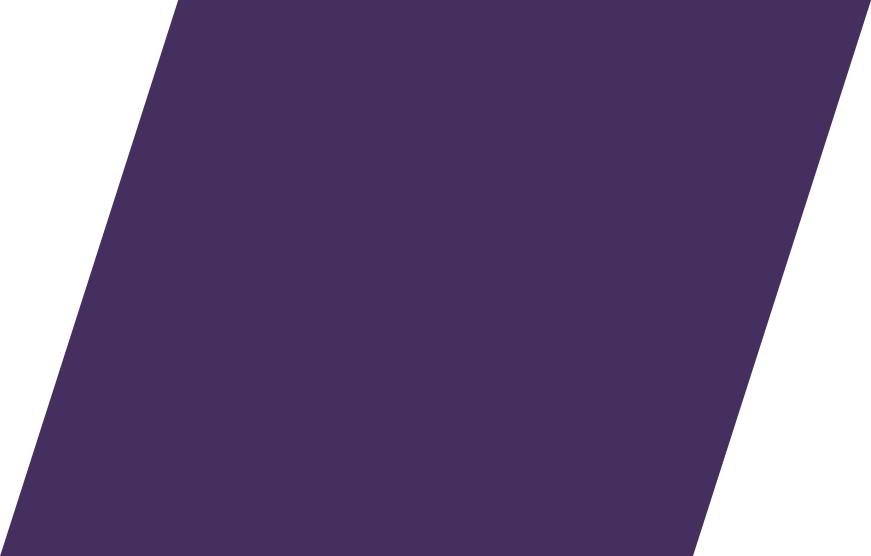 Curriculum Spotlight
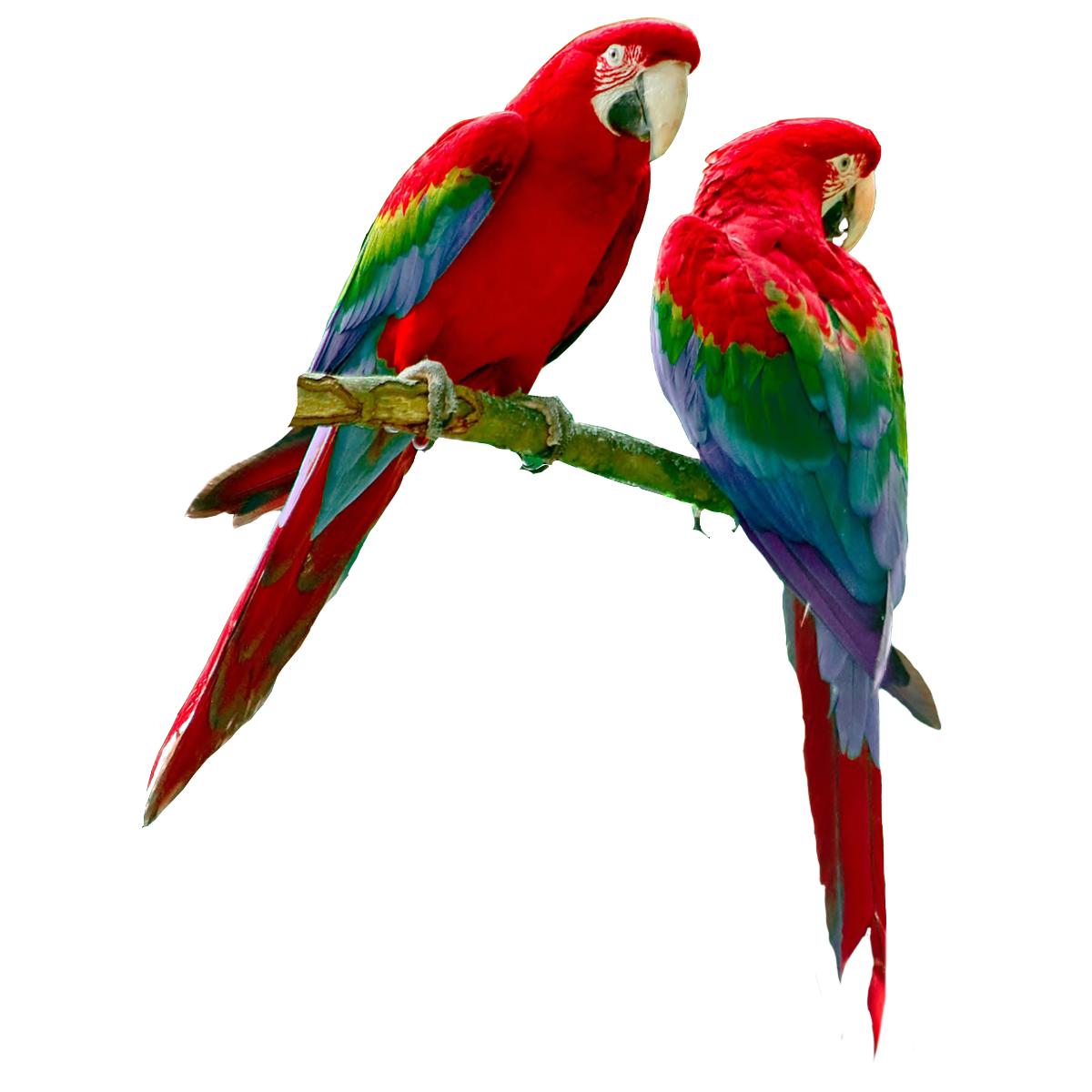 HealthCare
Personal Support Worker
Mental Health and Addictions
Child and Youth Care
Instructor led training or 
distance education 
design – it’s your choice!
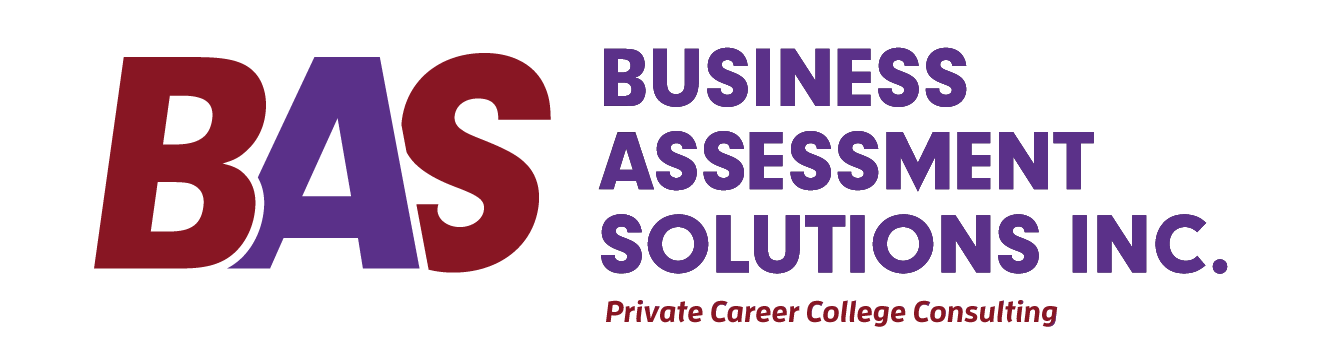 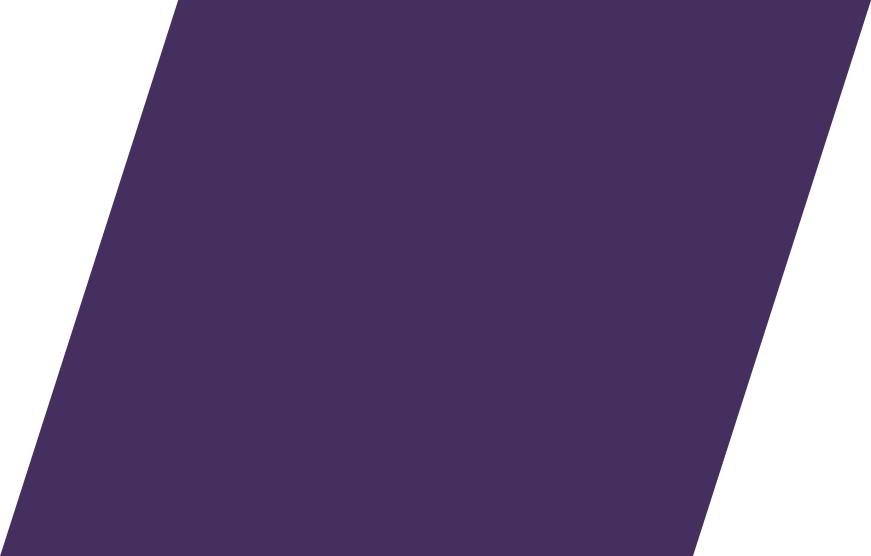 PARIS
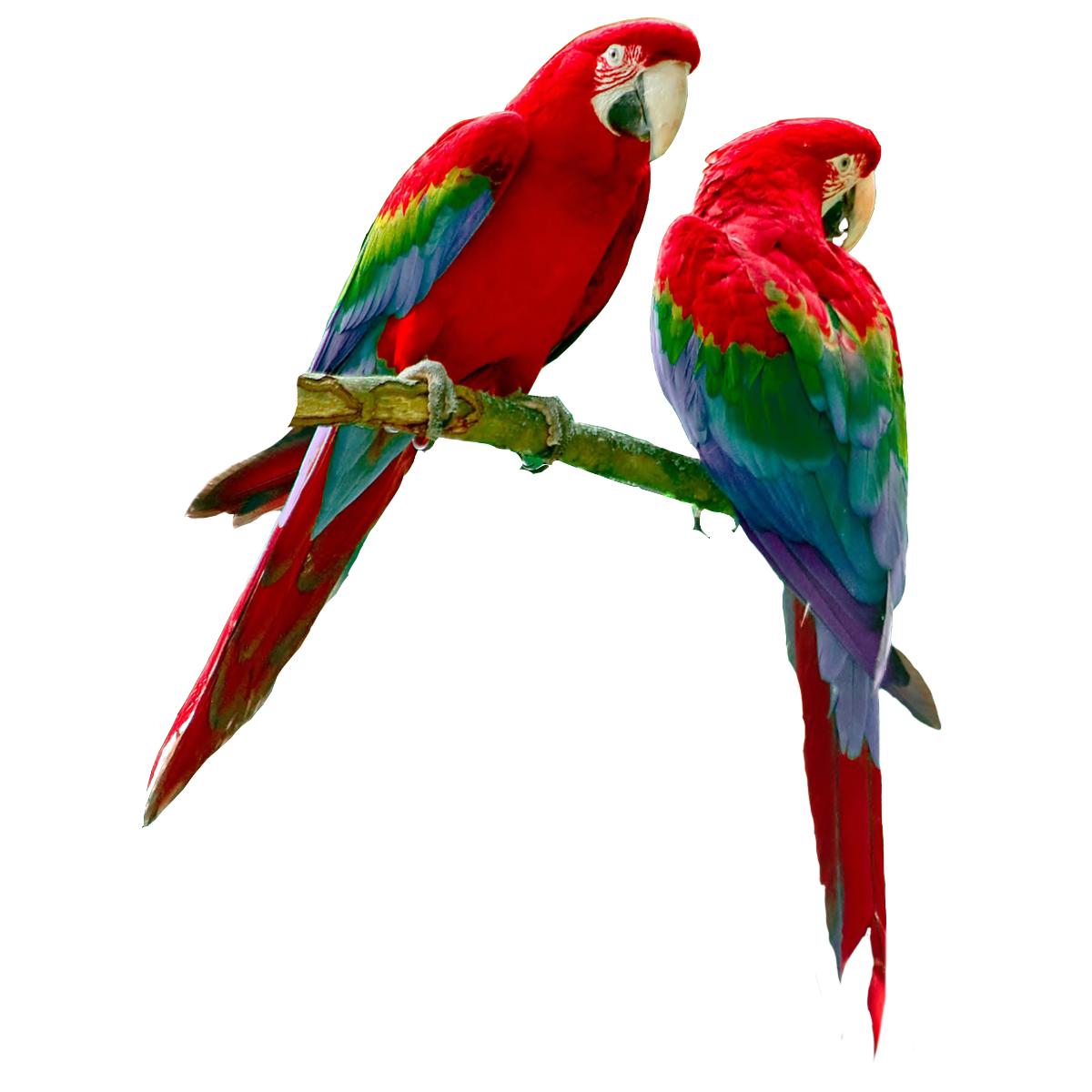 Our experts can help with entries to:
Pre-screen Your Programs
Register and Apply for New Programs
Leave the work to us! 
Our experts are skilled
in navigating and 
documenting in PARIS.
Submit Program Changes
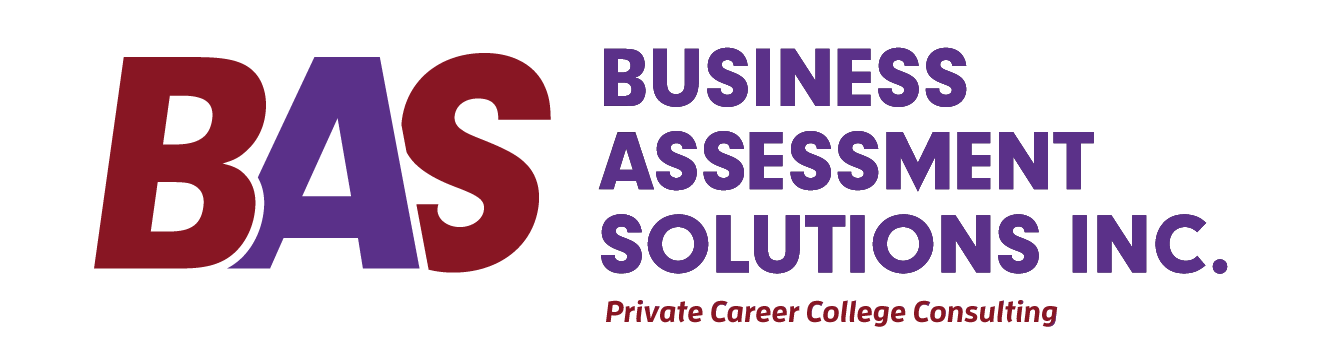 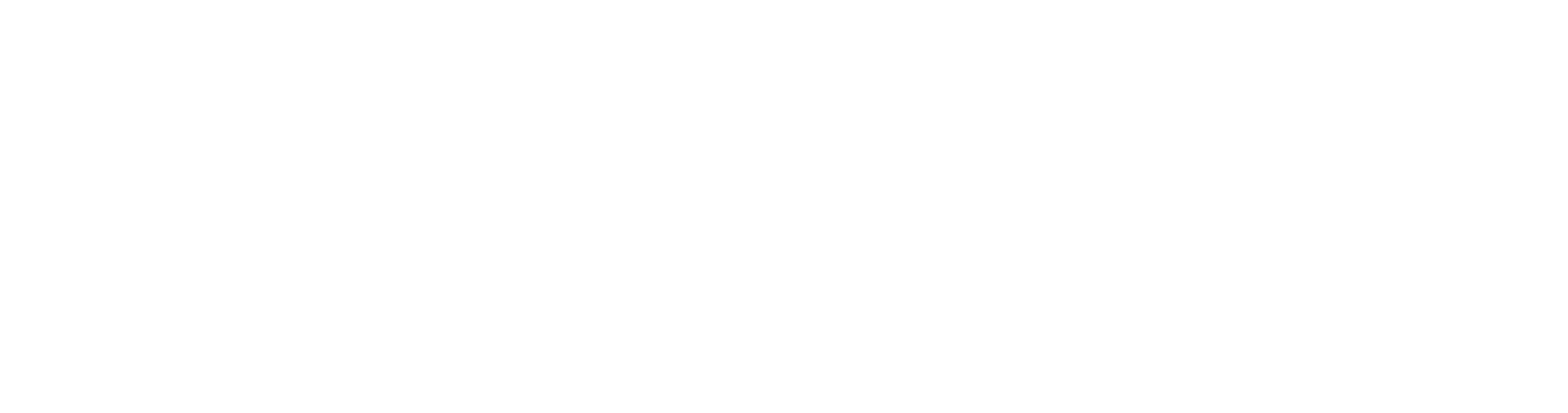 Partnering with Private Career Colleges in Ontario since 2004
Connect with Jerry today!
certificationmanagementsolutions.ca
T 905.906.3706